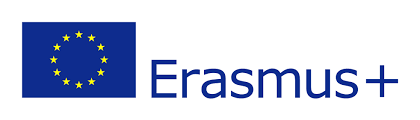 Work
Expectations of Work
Learning Outcomes
By the end of the lesson, you will have:

considered what things are important to you at work
listened to two people talking about their work priorities
discussed workforce survey carried out in 10 different countries in Europe.
reviewed different ways of expressing your opinion
Work History and Plans
Complete the information below about work. Think about what you’ve done, what you’re doing now and what you see yourself doing in the future.
I’ve…
Currently, I’m…
One day I wouldn’t mind…because…
If I could do any job I wanted in this country, I’d… because…
A Workforce Survey
Deloitte asked more than 15,000 people in ten European countries about what was important at work: France, Germany, Italy, the Netherlands, Poland, Romania, Spain, Sweden, Switzerland and the United Kingdom. 

The survey was online and was for people 25 years and above who were either working or looking for work.
What’s Important at Work
Leading a team			Being your own boss		Having clear goals
 
Flexitime				Being trusted			Flexible place of work 

Working for good leaders		Job security			Training
 
Getting promotion			Being accepted in society	Diversity
 
Interesting and challenging work	Doing a worthwhile job	Salary
Listen to Leila and Zac talking about the results of the survey. Tick the points they talk about
flexitime
job security
salary
interesting and challenging work 
getting promotion
working for good leaders 
being your own boss
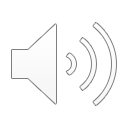 True or False?
a) Leila is not interested in working flexitime. 
T
b) Leila wants a job so she can be accepted in society.
F
c) Both Zac and Leila are interested in having a good salary
T
d) Zac wants his work to be valued.
F
e) Neither Zac nor Leila mention being able to work wherever they like. 
T
f) Leila wishes she had a clear set of career goals.
F
What’s Important to Me
What things do you think are important to you now or might one day 
be important to you at work
Think of up to 8 different things and write one in each of the 
speech bubbles below.
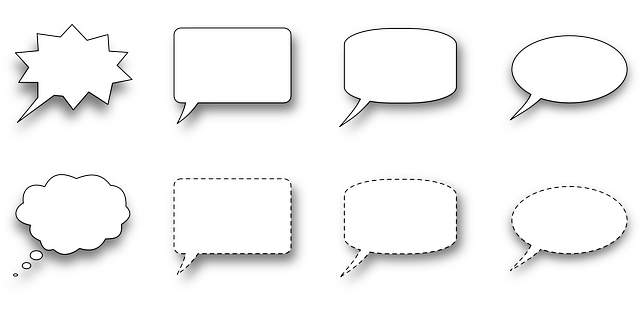 Expressing Opinions
Reflection
Do you think people where you live now think the same things are important in a job compared to where you come from? Why? Why not?

As you get older, how do you think what is important for you at work will change? Why might this be?